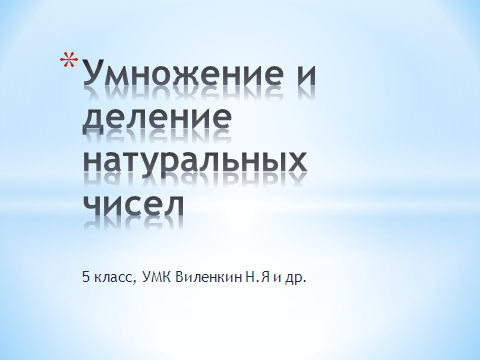 1-й этап организационный

УУД: 
Регулятивные: формирование целевых установок учебной деятельности
2-й этап -  актуализация знаний
Коммуникативные
учиться критично относиться к своему мнению и ответу товарища, с достоинством признавать ошибочность ответа и корректировать его. Умение работать в группах.
Познавательные:
Структурирование знаний; использование знаково-символических средств.
Карточки для устной работы в группах
1-я группа
1.Как называются числа, которые перемножаются ?
2.Чему равно произведение а*0?
3.С помощью какого действия находится неизвестный множитель?
4.Запишите и сформулируйте сочетательное свойство умножения.
3-й этап - физминутка
Поднимает руки класс-это раз!
Повернулась голова-это два!
Руки вниз, вперед смотри-это три!
Руки в стороны, пошире развернули на четыре.
С силой их к плечам прижать-это пять!
Всем ребятам надо сесть-это шесть!»
 УУД:Коммуникативные: Развитие навыков сотрудничества и управление эмоциями.
4-й этап – самостоятельная работа в группах
Регулятивные:
Осознание учащимися уровня и качества усвоен- ного ими материала; 
Коммуникативные: развитие сотрудничества, умение управлять своим поведением.
Познавательные:
строить  логические цепи рассуждений, владеть общим приемом решения учебных задач.
Карточка к самостоятельной работе
3-я группа
1.Ученик задумал число. Это число он умножил на 9 и к полученному результату прибавил 40. Получилось 76. Какое число задумал ученик?
2.Решить уравнение: (х-8)*12=132.
3.в 5 «А» классе 28 учеников. Они решили поехать в Краснодар всем классом вместе с классным руководителем и воспитателем группы продленного дня. На автовокзале выяснилось, что на ближайший автобус продано уже 23 билета, а на следующий за ним продано 18 билетов. В каждом автобусе 36 мест. Может ли весь класс уехать этими двумя автобусами?
5-й этап – подведение итогов, предметная рефлексия.
Коммуникативные: организовывать и планировать учебное сотрудничество с учителем и сверстниками.
Регулятивные:
Обнаруживать , формировать и решать учебную проблему.

Познавательные:
Строить логические цепи рассуждений; владеть общим приемом решения учебных задач.
Карточка для самопроверки
Рефлексия (эмоциональная)
Регулятивные:
Умение оценивать и делать выводы.
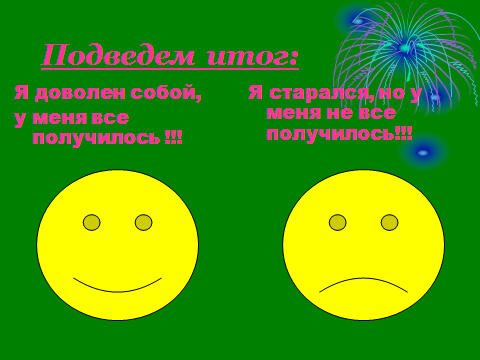 Домашнее задание
УУД: 
Коммуникативные: развивать умения точно и грамотно выражать свои мысли;
Познавательные:
строить логические цепи рассуждений;
Регулятивные: 
 Способность к мобилизации сил и энергии,  к волевому усилию.